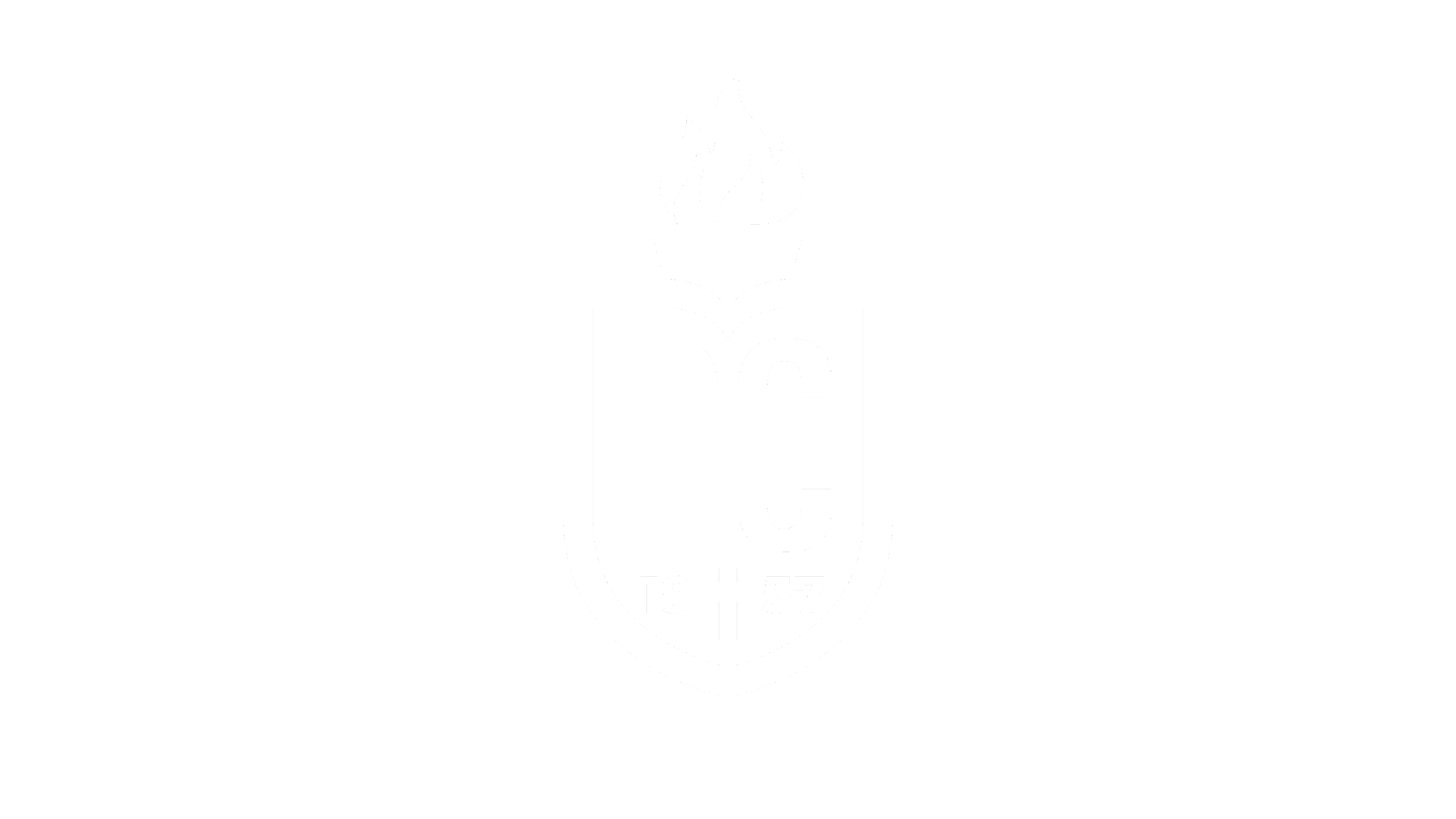 Reflection Questions
Franciscan Day of Caring
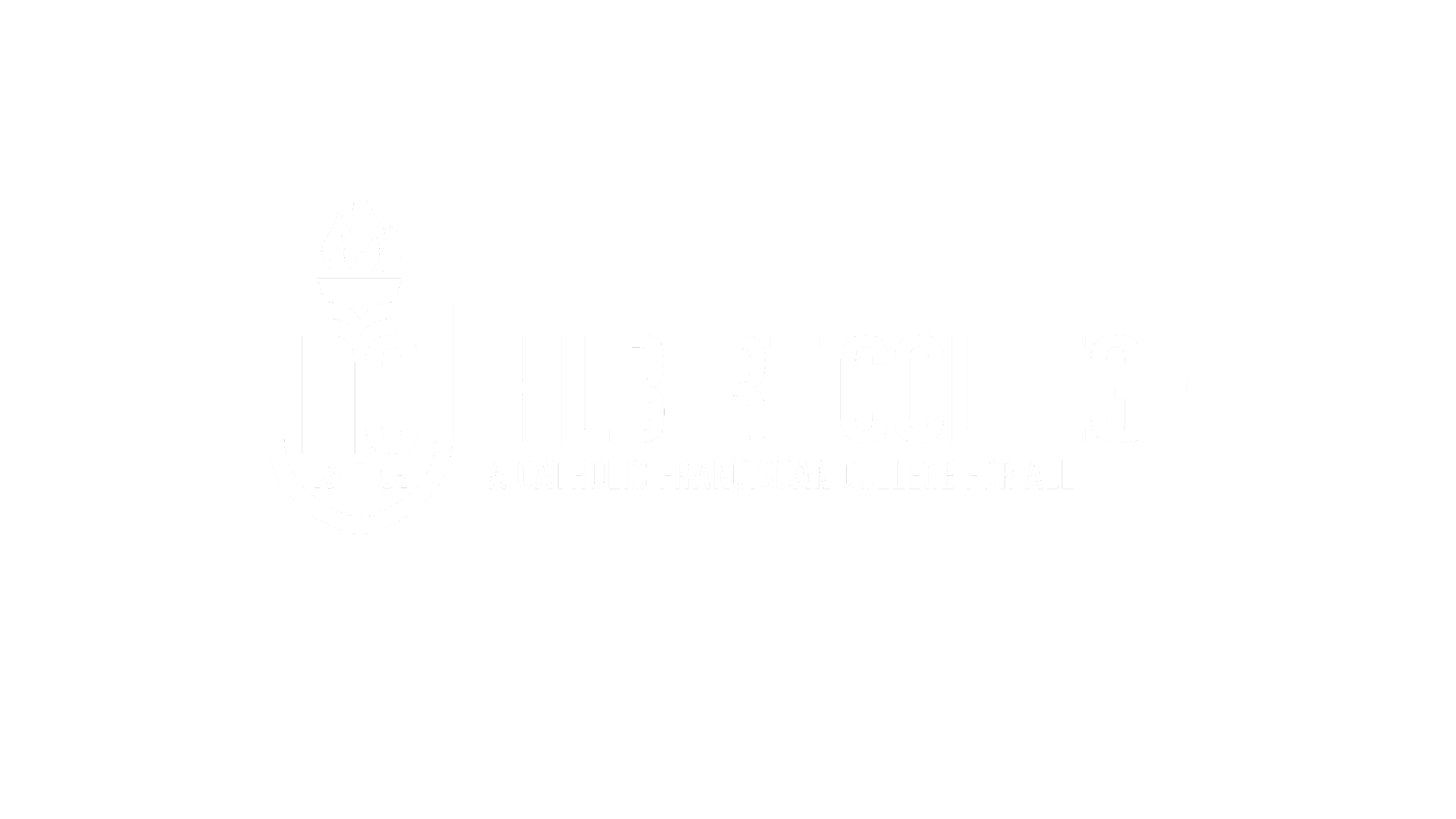 What? So What? Now What? Model
We are going to use the What? So What? Now What? Reflection Model to evaluate our service experience.
This method of critical reflection helps teams evaluate a shared experience and provides an opportunity for us to learn from each other.
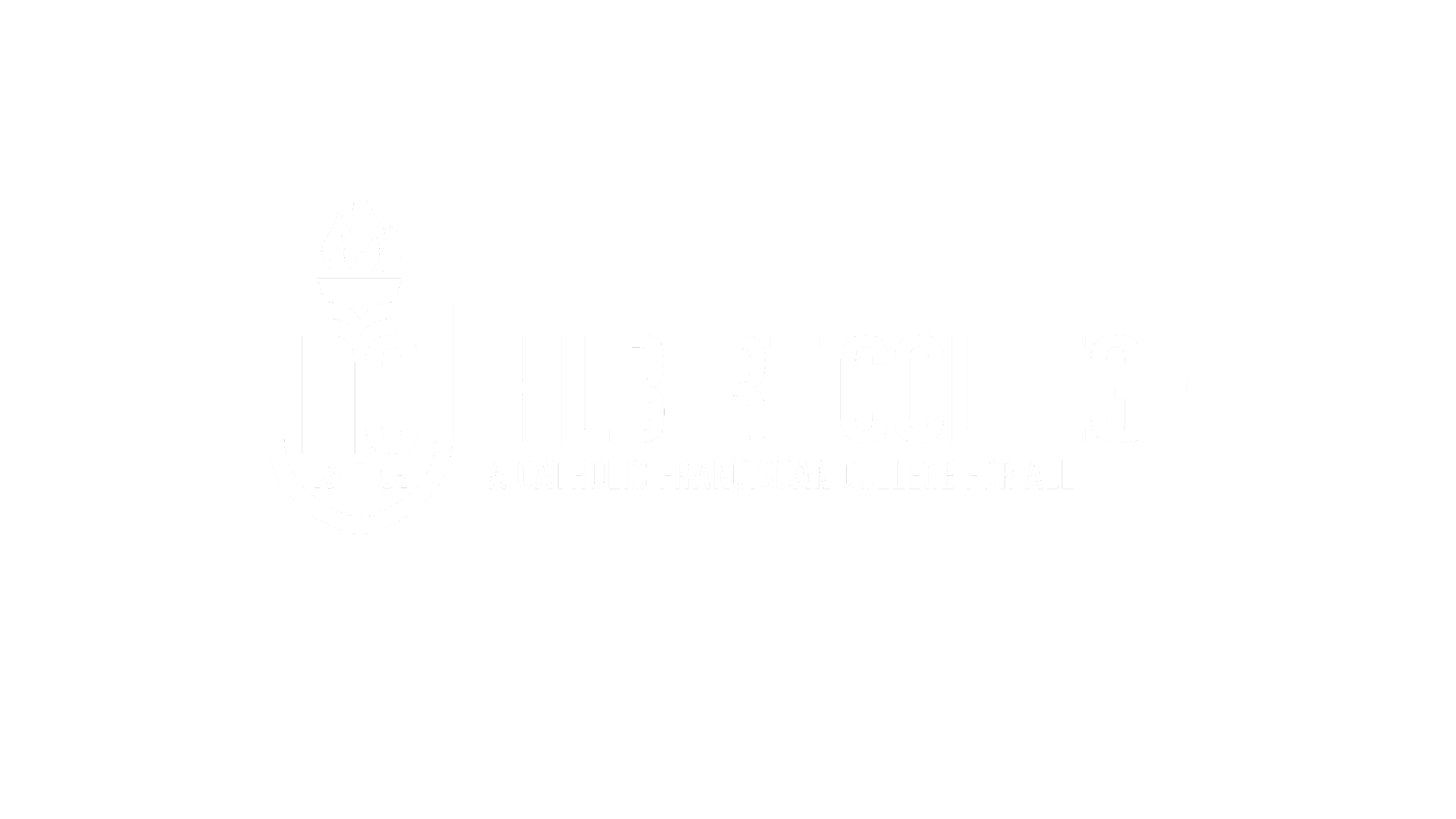 What?
What was our role at our Community Partner today?
Why does our Community Partner exist? 
What issue in our community is being addressed or what population does our community partner serve?
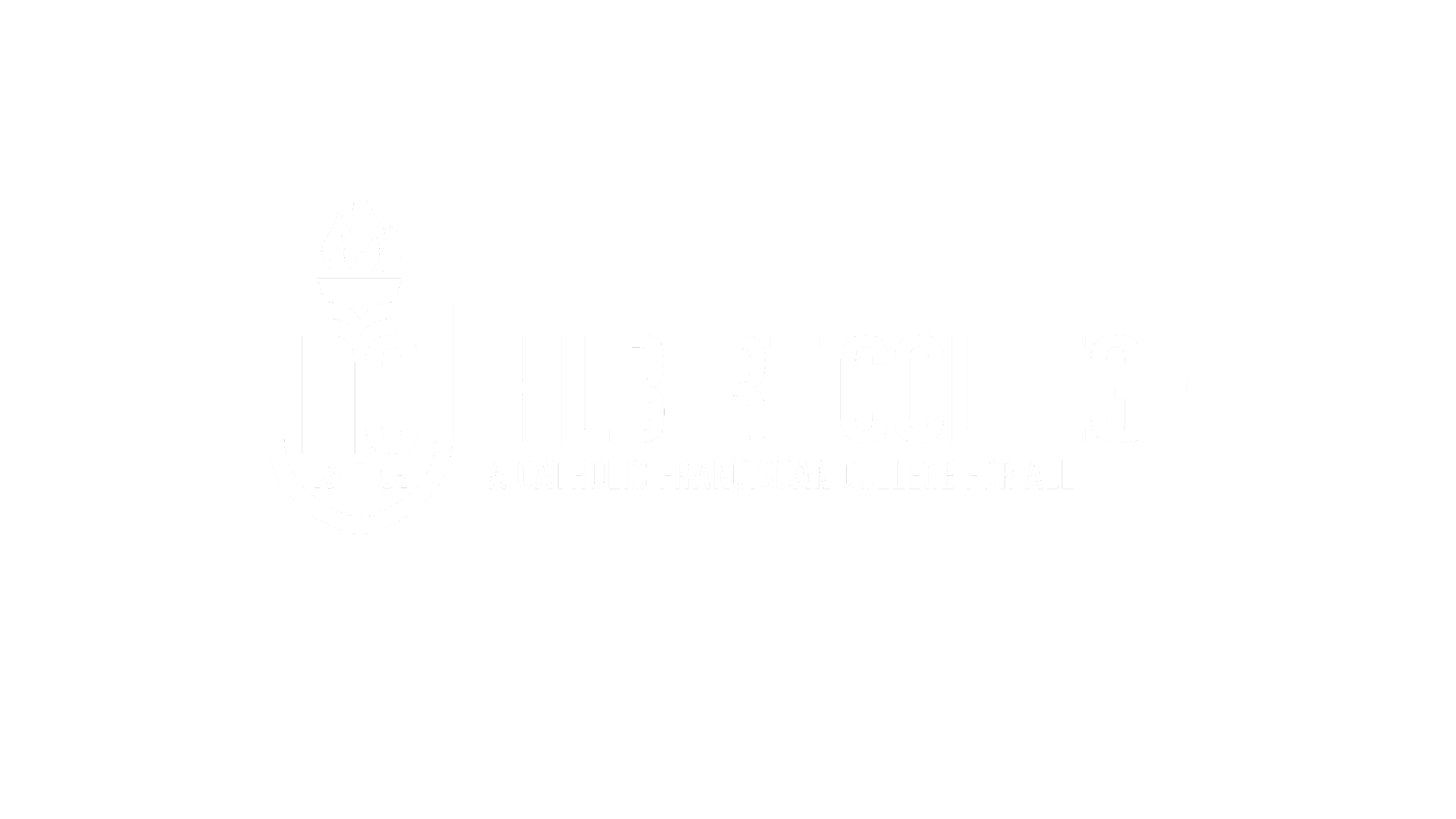 So What?
What did you learn about your community today?
How was your experience different from what you expected?
How does your service experience relate to Hilbert’s Catholic Franciscan mission?  
How does our service experience relate to your course work?
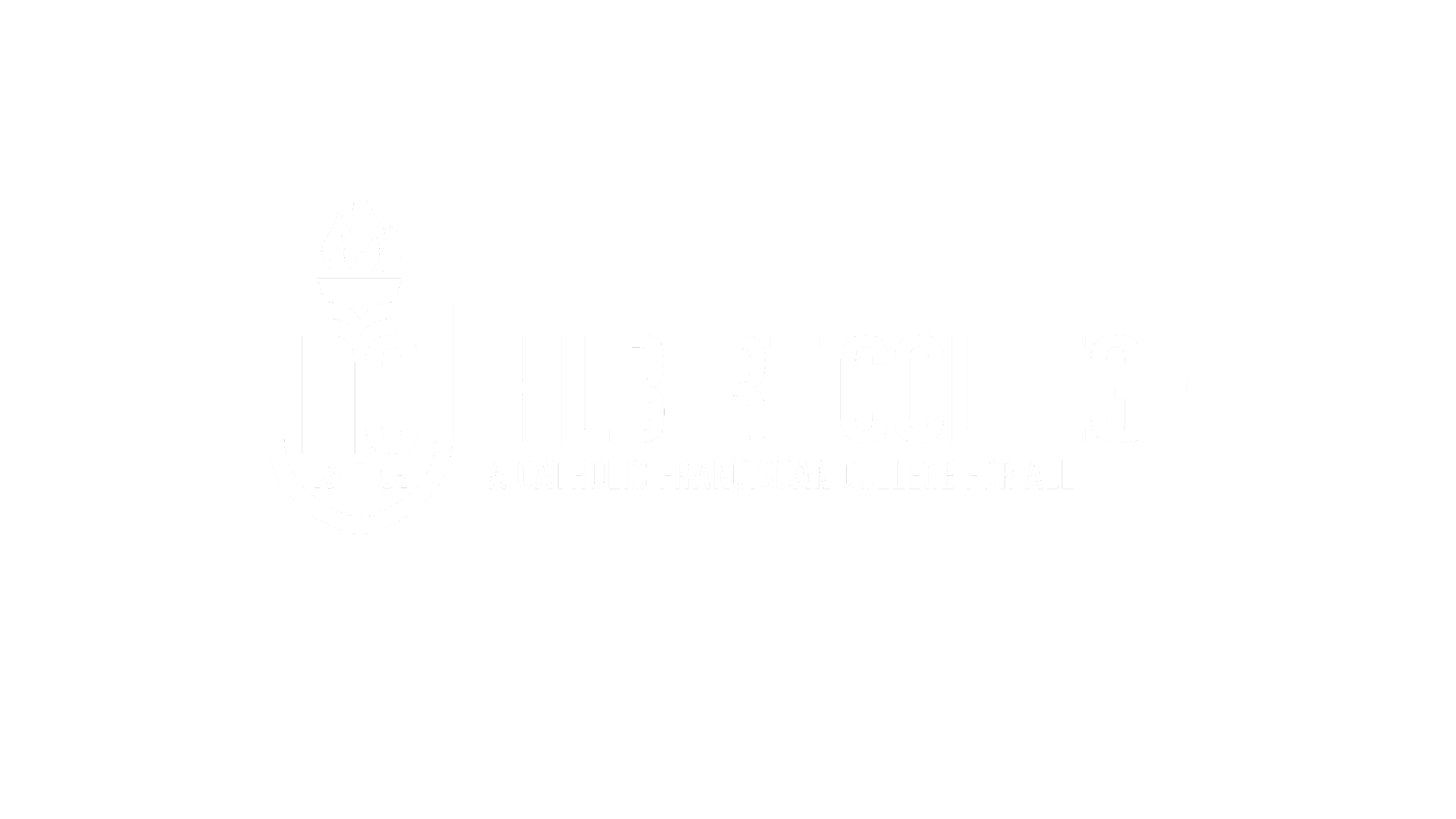 Now What?
How are your values expressed during community work like this?
What information about today could you share with your peers?
What are the benefits for getting involved in your community through service?
What would like to learn more about related to this service experience?
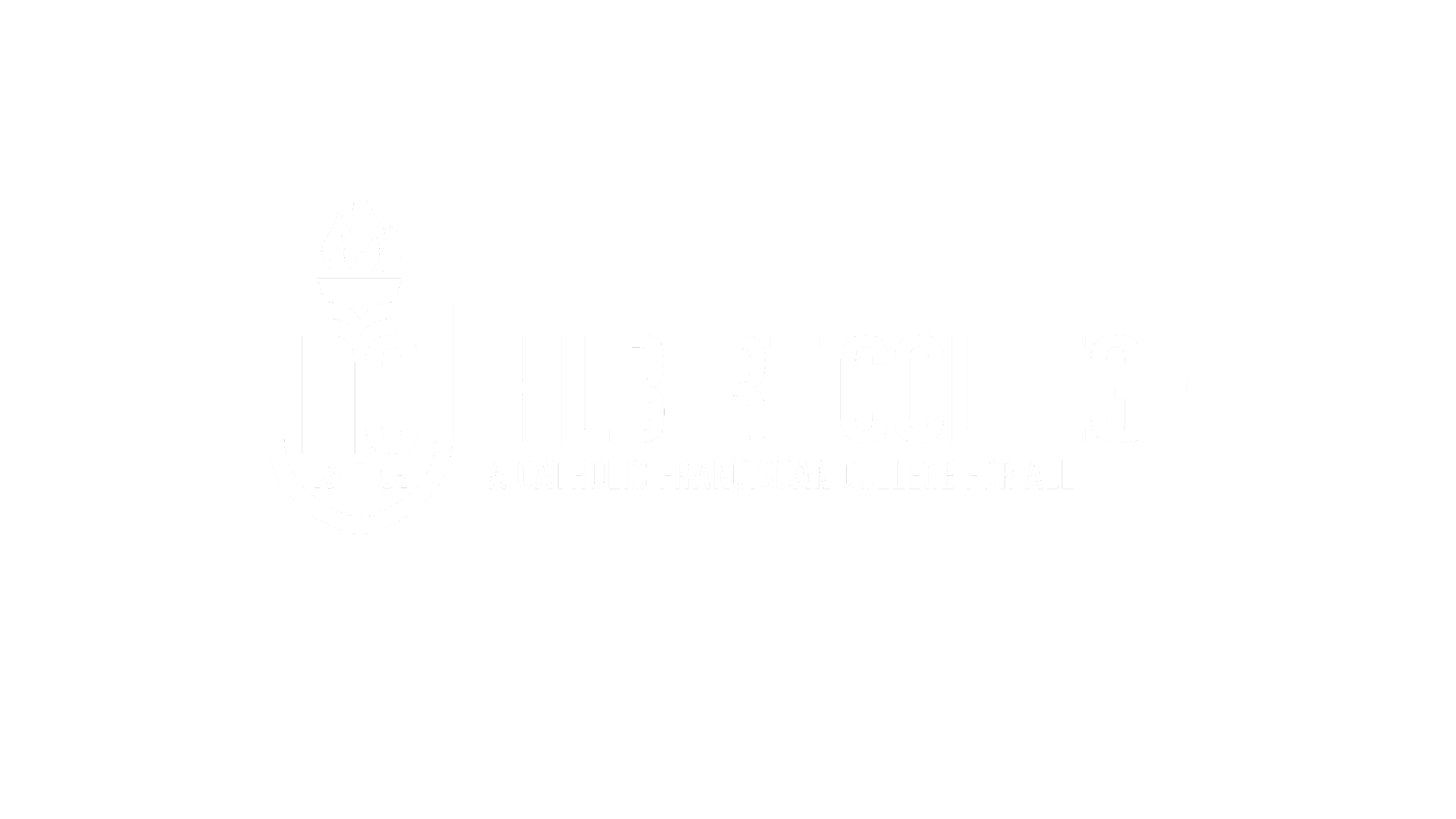